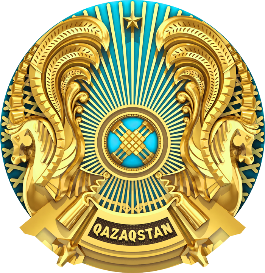 Министерство торговли и интеграции 
Республики Казахстан
О проекте Закона Республики Казахстан «О внесении изменений и дополнений в некоторые законодательные акты Республики Казахстан по вопросам экспортно-кредитного агентства и продвижения экспорта несырьевых товаров (работ, услуг)»
Астана, 2023 год
КЛЮЧЕВЫЕ ПОКАЗАТЕЛИ ДЕЯТЕЛЬНОСТИ KAZAKHEXPORT
* - Представлены данные по итогам 9 месяцев 2022 года. Расчет показателей производится на основе фактических статистических данных Бюро статистики по итогам отчетного периода и предоставленной информации (писем) от экспортеров. Статистическая информация по итогам 2022 года будет опубликована БС в 1 полугодии 2023 года.
2
ОСНОВНЫЕ ПОКАЗАТЕЛИ ДЕЯТЕЛЬНОСТИ KAZAKHEXPORT
ПОДДЕРЖКА КАЗАХСТАНСКИХ ЭКСПОРТЕРОВ
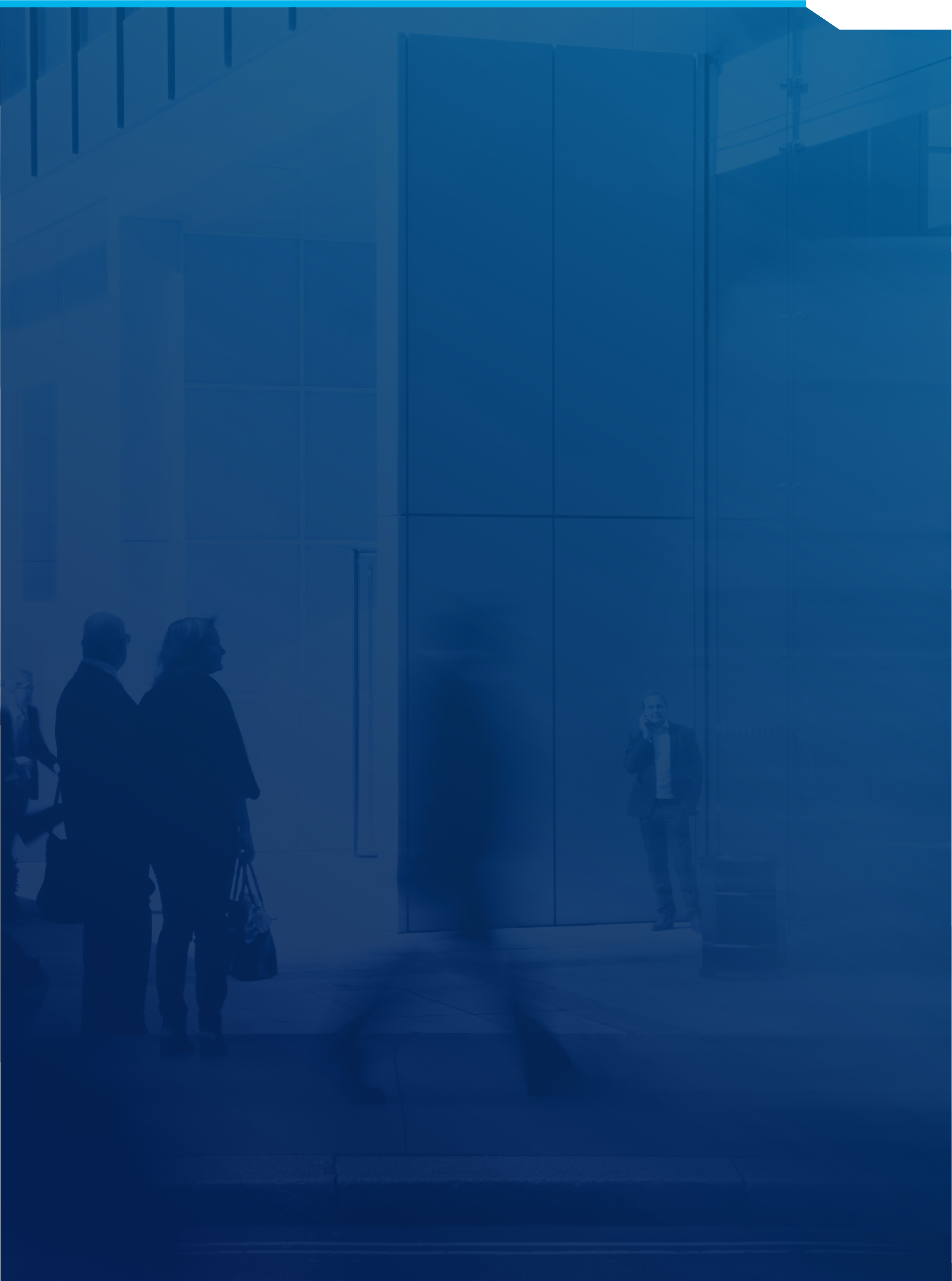 в 2022 году:
приняты страховые обязательства на сумму     259,08 млрд тенге

предоставлено торговое и предэкспортное финансирование экспортерам на сумму 20 млрд тенге

привлечены средства БВУ под страховое покрытие Общества на сумму 166,2 млрд тенге
c 2016 года:
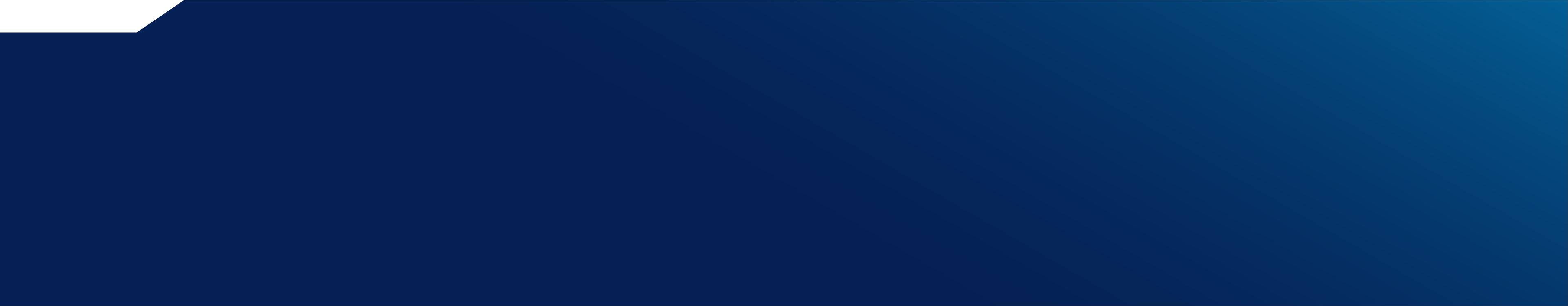 Торговое и предэкспортное финансирование на:
129,7 млрд тенге
Привлеченные средства БВУ на:
506,2 млрд тенге
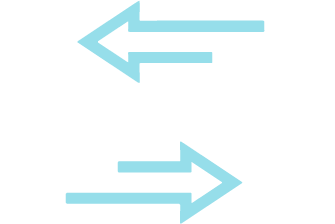 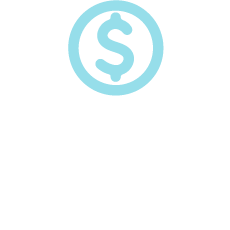 Принято обязательств на:
845,3 млрд тенге
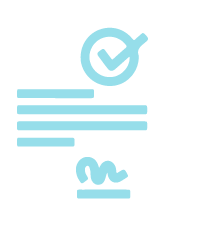 3
ОСНОВНЫЕ ПОКАЗАТЕЛИ ДЕЯТЕЛЬНОСТИ KAZAKHEXPORT
КОЛИЧЕСТВО ЗАРУБЕЖНЫХ ПОКУПАТЕЛЕЙ И ПОДДЕРЖАННЫХ ЭКСПОРТЕРОВ
в 2022 году:
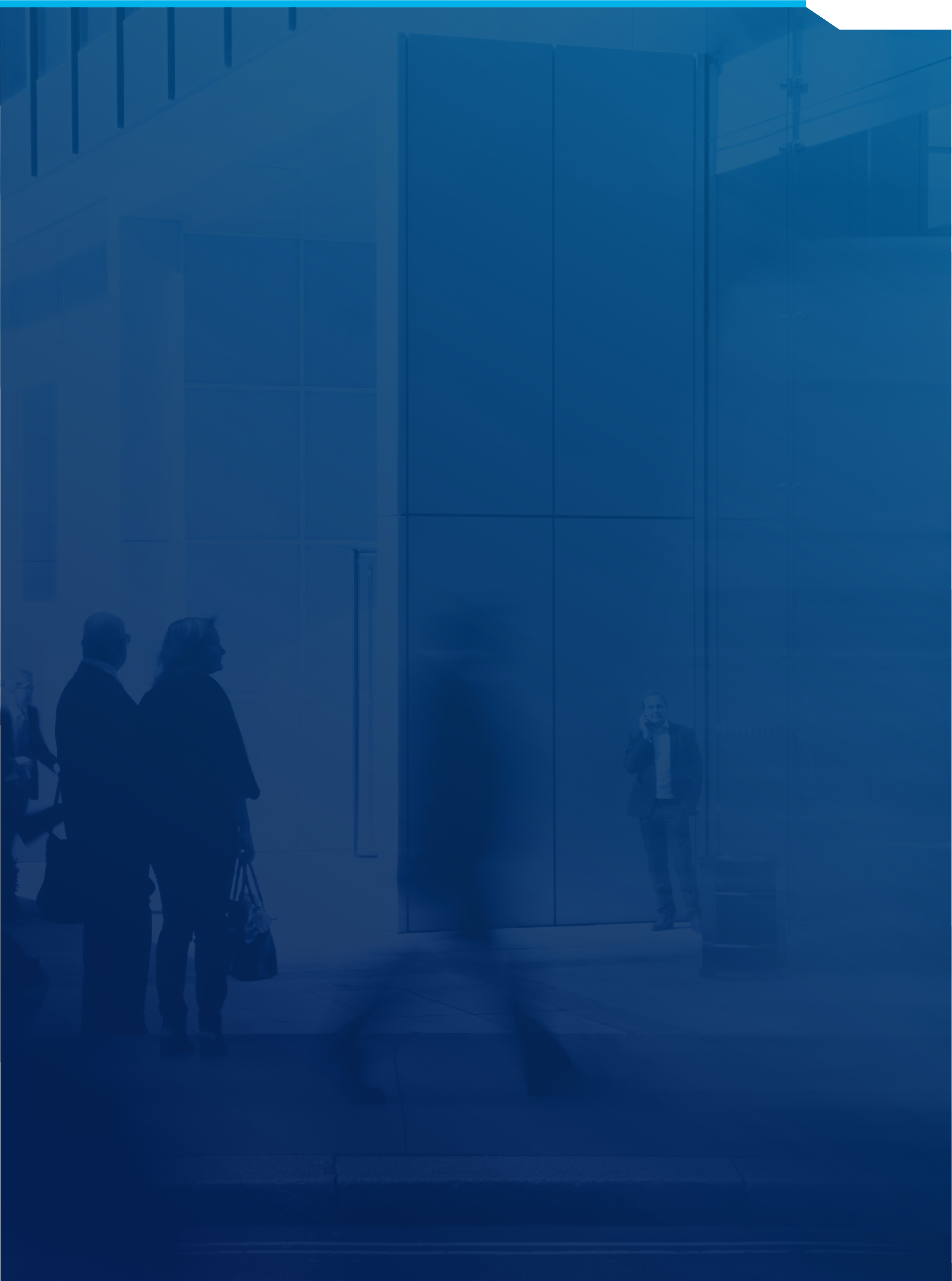 в 2022 году пользовались поддержкой Общества:
80 экспортеров                     

526 зарубежных покупателей (импортеров)
c 2016 года:
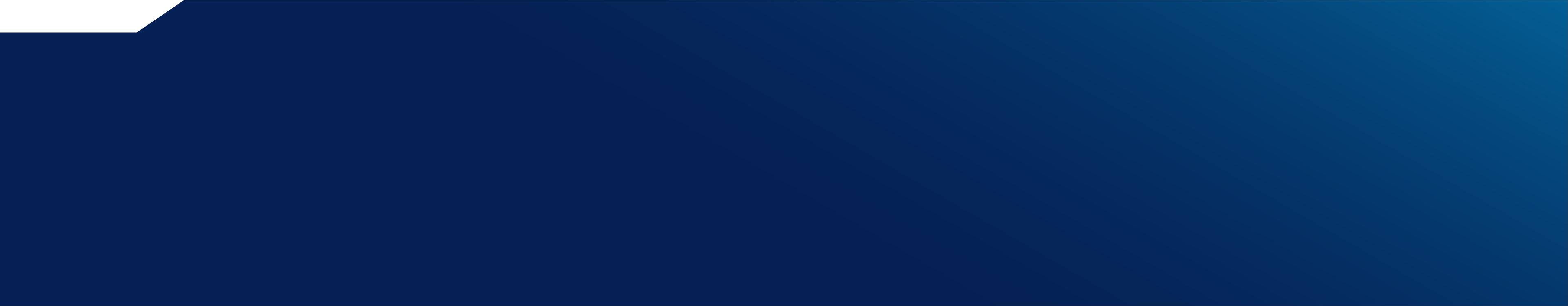 С 2016 года Обществом была оказана поддержка 196 экспортерам
4
ОСНОВНЫЕ ПОКАЗАТЕЛИ ДЕЯТЕЛЬНОСТИ KAZAKHEXPORT
ЧИСЛЕННОСТЬ ЗАНЯТЫХ В ПРЕДПРИЯТИЯХ, ПОЛУЧИВШИХ ПОДДЕРЖКУ KAZAKHEXPORT
СУММА ЭКСПОРТНЫХ КОНТРАКТОВ, В МЛРД ТЕНГЕ
ГЕОГРАФИЯ ПОДДЕРЖАННОГО ЭКСПОРТА
*Представлены данные по итогам 9 месяцев 2022 года. Расчет показателя производится на основе фактических статистических данных Бюро статистики по итогам отчетного периода и предоставленной информации (писем) от экспортеров. Статистическая информация по итогам 2022 года будет опубликована БС в 1 полугодии 2023 года.
ВСЕГО СУММА ЭКСПОРТНЫХ КОНТРАКТОВ - 1 653,7 МЛРД ТЕНГЕ
5
ИНФОРМАЦИЯ ПО ПРОЕКТАМ В РАЗРЕЗЕ ОТРАСЛЕЙ
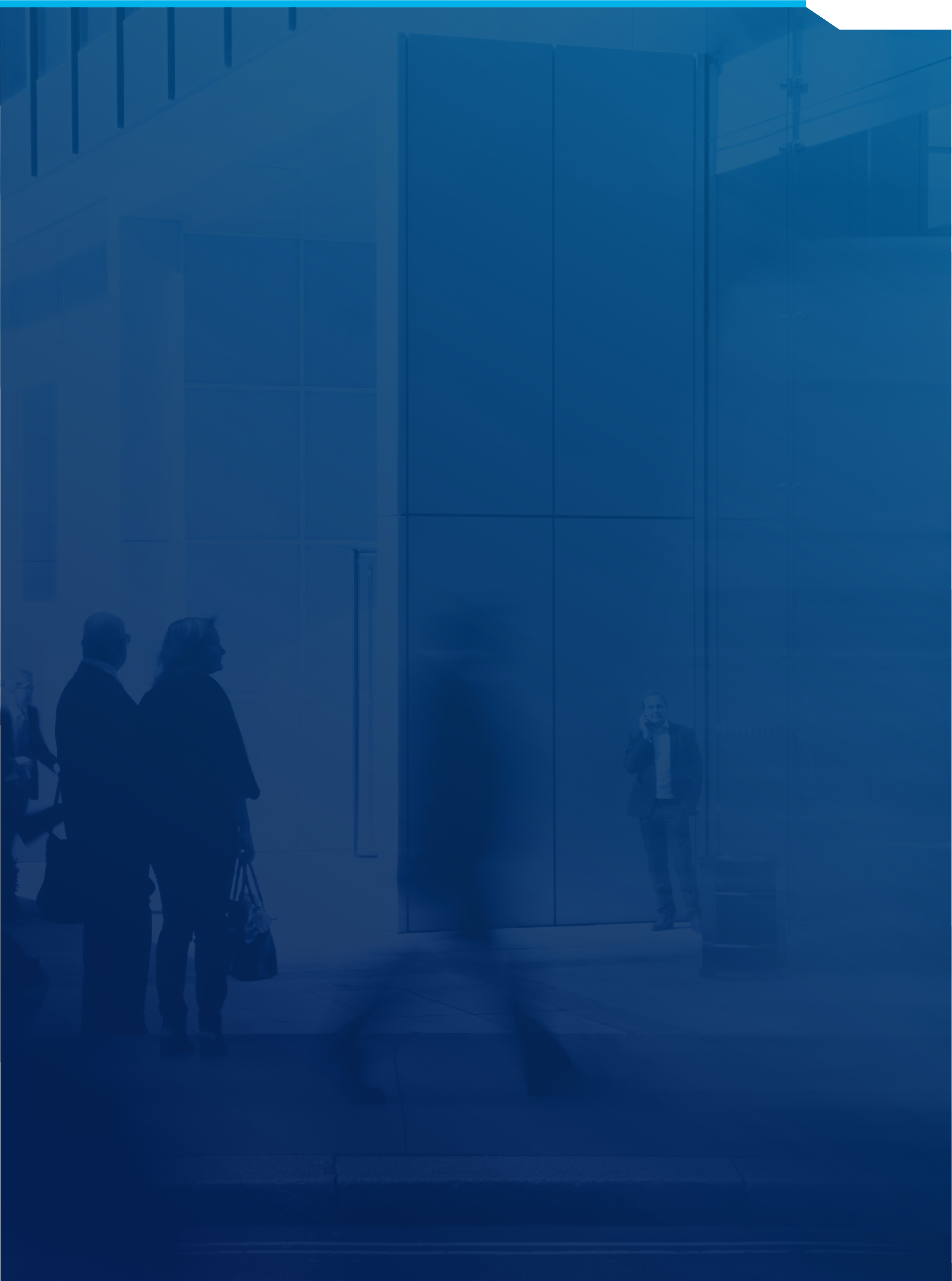 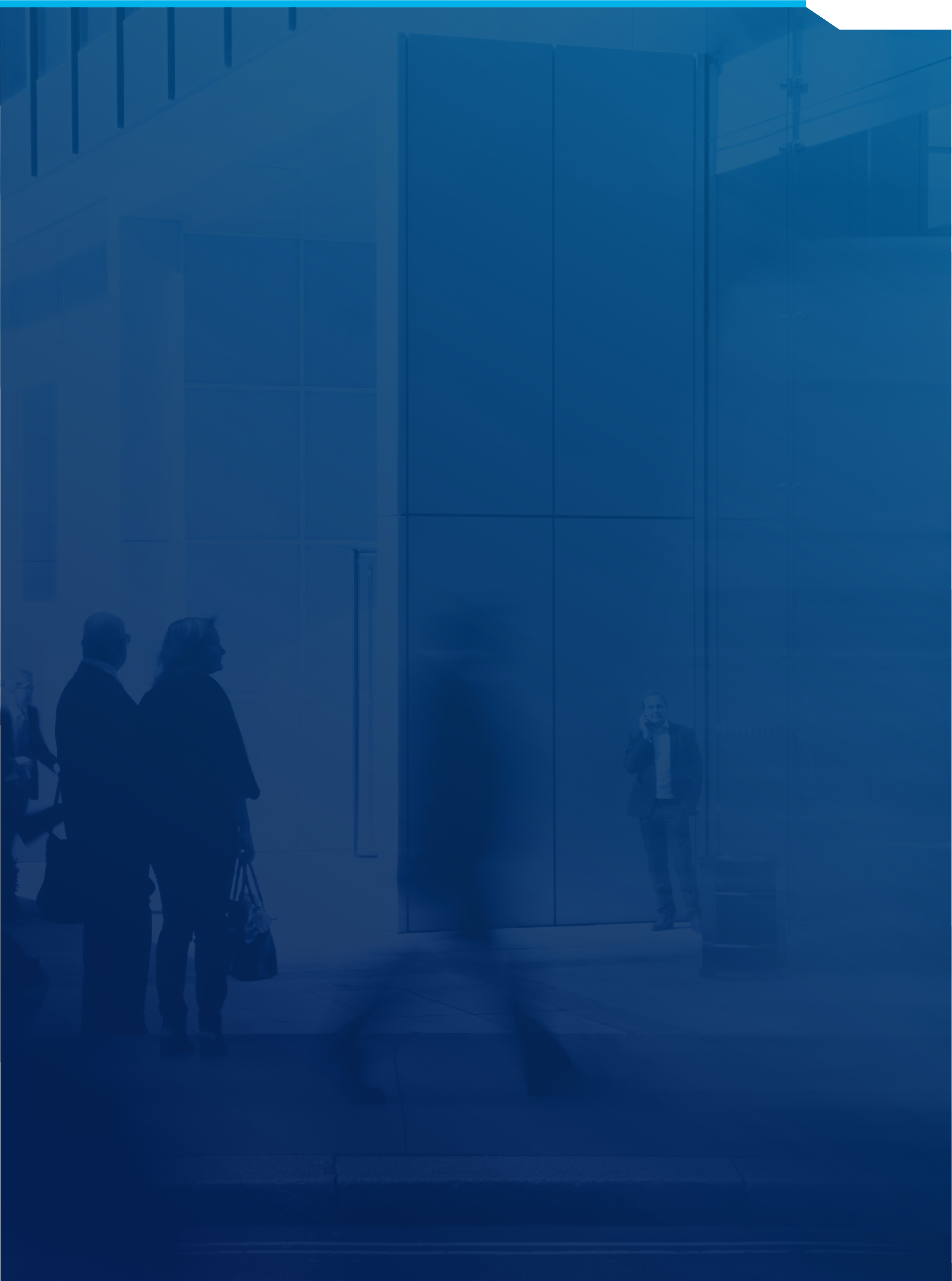 ПОДДЕРЖАННЫЕ ПРОЕКТЫ В ПРИОРИТЕТНЫХ 
СЕКТОРАХ ЗА 2021 ГОД
ПОДДЕРЖАННЫЕ ПРОЕКТЫ В ПРИОРИТЕТНЫХ 
СЕКТОРАХ ЗА 2022 ГОД
С 2016 года Обществом была оказана поддержка 196 экспортерам
6
СОЦИАЛЬНО-ЭКОНОМИЧЕСКИЙ ЭФФЕКТ
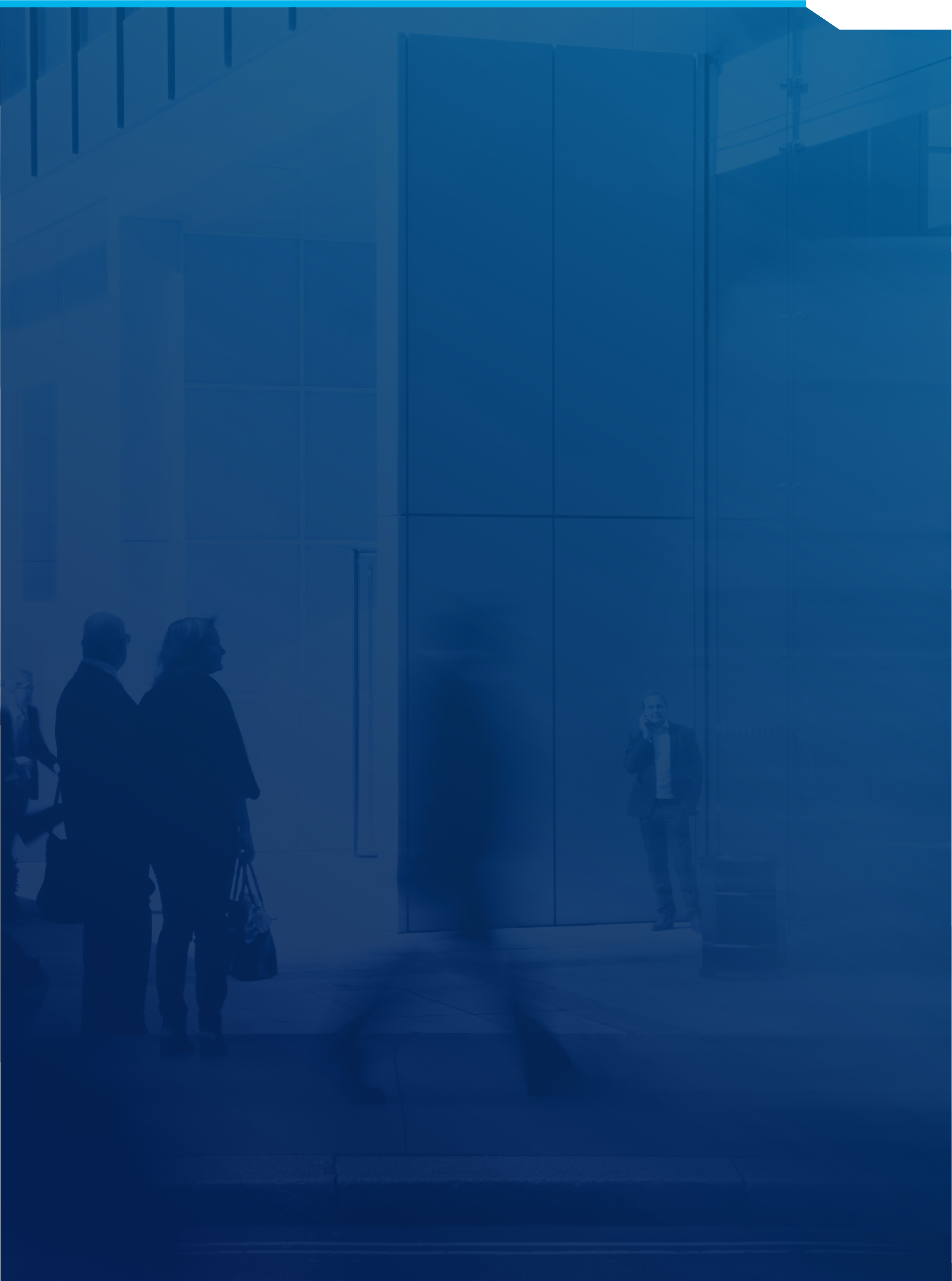 За период 2020-2022 годы объем поддержки экспортёров в размере 598,4 млрд тенге позволил достичь следующих результатов:
Объема экспортной выручки поддержанных экспортеров  в размере более 1 трлн тенге


Заключения 1,2 тыс. экспортных контрактов на общую сумму в размере 2,6 трлн тенге

Создания 6,6 тыс. новых рабочих мест

Объема произведенной экспортёрами продукции на сумму более 4,9 трлн тенге.
* - Представлены оперативные данные по итогам 2022 года.
7
ОСНОВАНИЕ РАЗРАБОТКИ
Поручение Главы государства о законодательных изменениях по формированию регуляторного режима финансовой поддержки экспорта, направленного на оперативность, исключение бюрократии и подотчетность (Протокол заседания Совета иностранных инвесторов от 10.06.2021 г. №21-01-8.2)


Концепция законопроекта одобрена Межведомственной комиссией по вопросам законопроектной деятельности (протокол 603-заседания от 18.11.2022 г.)

Закон РК «О страховой деятельности» ограничивает наделение KazakhExport дополнительными функциями, не связанными со страхованием и перестрахованием (п.3 ст.11 ЗРК) 

В Законе «О регулировании торговой деятельности» предлагается определить правовой статус ЭКА, которое будет централизовано применять финансовые меры для развития и продвижения казахстанского несырьевого экспорта и взаимодействовать с участниками мировых рынков   

Создание ЭКА на базе KazakhExport не потребует значительных затрат из Республиканского бюджета (имеются собственный капитал, государственные гарантий по поддержке экспорта; субсидирования СТФ предусмотрены в РБ, за исключением, затрат на увеличение штата и организационной структуры компании)
8
МЕЖДУНАРОДНЫЙ ОПЫТ
2 модели ЭКА
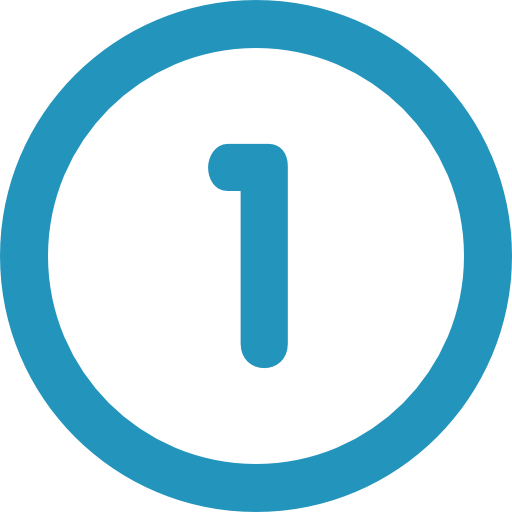 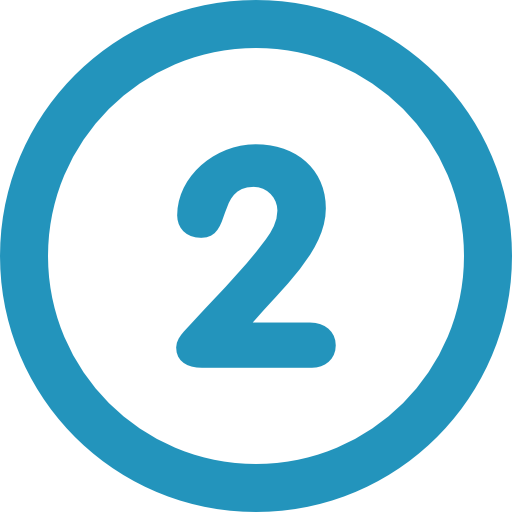 ЭКА оказывает финансовые и нефинансовые услуги поддержки экспортеров
Группа компаний, состоящая из ЭКА и организаций (банка, оператора), осуществляющих финансовую и сервисную поддержку экспорта
9
ИНСТРУМЕНТЫ ПОДДЕРЖКИ НЕСЫРЬЕВОГО ЭКСПОРТА
Добровольное страхование
Действующая схема
Предлагаемая схема
Функции KazakhExport
Перестрахование
Обусловленные вклады     (предэкспорт. и торг. финансирование)
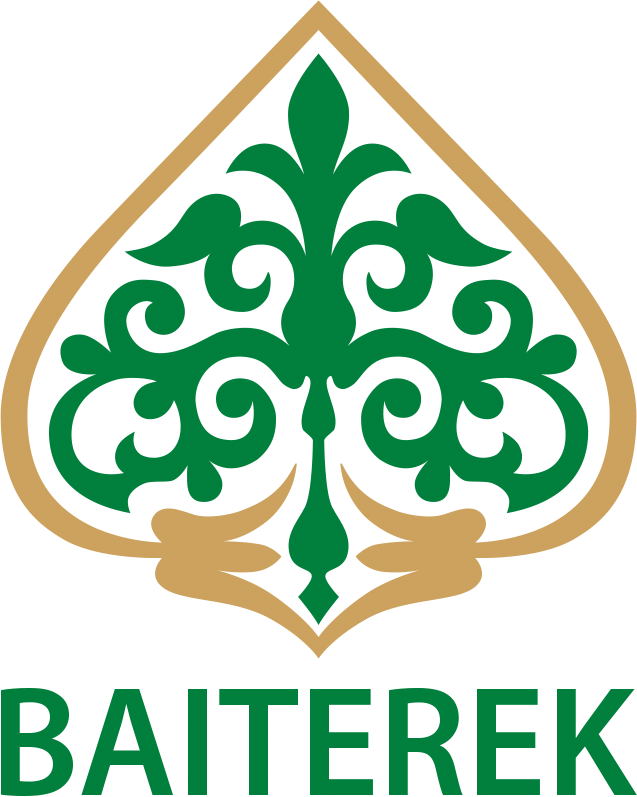 Под эгидой Холдинга
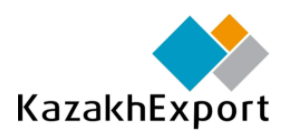 Добровольное страхование
ФУНКЦИИ 
ЭКА
Перестрахование
Обусловленнные вклады (предэкспорт. и торг. финансирование)
Сервисная поддержка экспорта (подготовка МСБ к выводу                                 на зарубежные рынки)
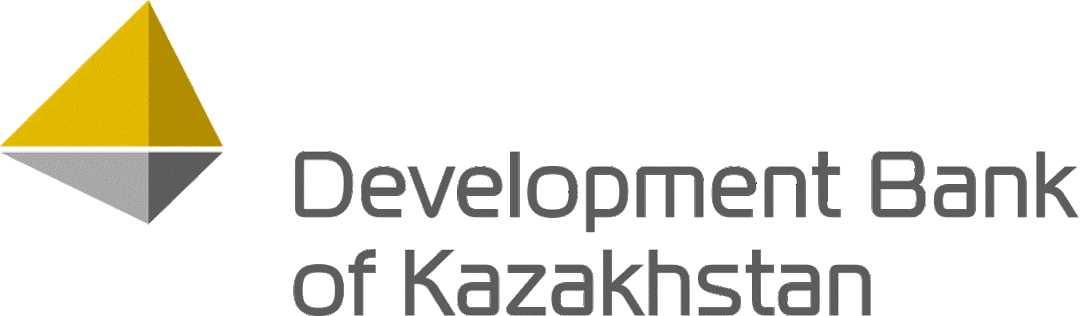 Гарантирование                             экспортных операции
Функции QazTrade
Информационно-аналитическая поддержка
ФУНКЦИИ 
ЭКСИМБАНКА
Субсидирование ставки                   торгового финансирования
Возмещение части затрат по продвижению товаров и услуг на внешние рынки
Кредитование экспортных (предэкспортных) операции
Кредитование экспортных (предэкспортных) операции
Функции БРК
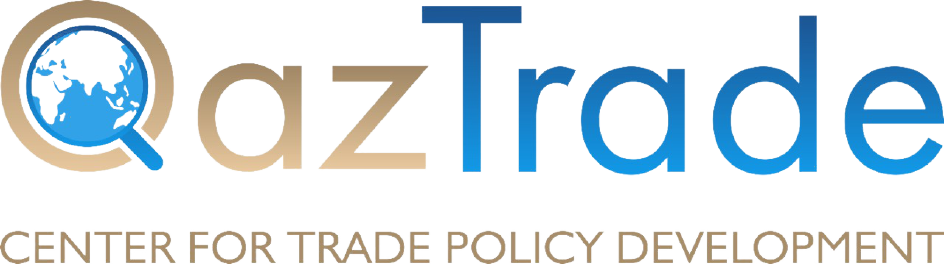 ФУНКЦИИ 
СЕРВИСНОЙ 
ПОДДЕРЖКИ
Сервисная и информационно-аналитическая поддержка экспорта
10
ОЖИДАЕМЫЙ ЭФФЕКТ
Принятие Закона об ЭКА позволит
содействовать росту объема несырьевого экспорта товаров и услуг до 41 млрд. USD к 2025 году (Национальный проект «Устойчивый экономический рост, направленный на повышение благосостояния казахстанцев»)

установление нового порядка регулирования деятельности ЭКА, направленного на оперативное оказание мер поддержки отечественным экспортерам, установление механизмов подотчетности и контроля за деятельностью ЭКА со стороны Правительства и заинтересованных госорганов 

расширение инструментов финансовой поддержки экспортеров по гарантированию экспортных операции, субсидированию ставки торгового финансирования и исключение ограничения на введение дополнительных функции ЭКА
11
ПОПРАВКИ ВНОСЯТСЯ в 10 ЗАКОНОДАТЕЛЬНЫХ АКТОВ
Гражданский кодекс
 
Бюджетный кодекс

Закон «О регулировании торговой деятельности»

Закон «О страховой деятельности»

Закон «О банках и банковской деятельности»

Закон «О государственном регулировании, контроле и надзоре финансового рынка и финансовых организаций»

Закон «О разрешениях и уведомлениях»

Закон «О промышленной политике»

Закон «О Банке Развития Казахстана»

Закон «О противодействии легализации (отмыванию) доходов, полученных преступным путем, и финансированию терроризма»

Отдельно предусмотрены поправки в Налоговый кодекс (предусмотреть для ЭКА вычеты, как у страховой и перестраховочной организации, по отчислениям в резервный фонд, по уменьшению активов перестрахования, освобождение от НДС по финансовым операциям), которые планируется реализовать через законопроект                            «О внесении изменений и дополнений в Налоговый кодекс», разрабатываемый МНЭ
12